SOVEREIGN ON BROADWAY
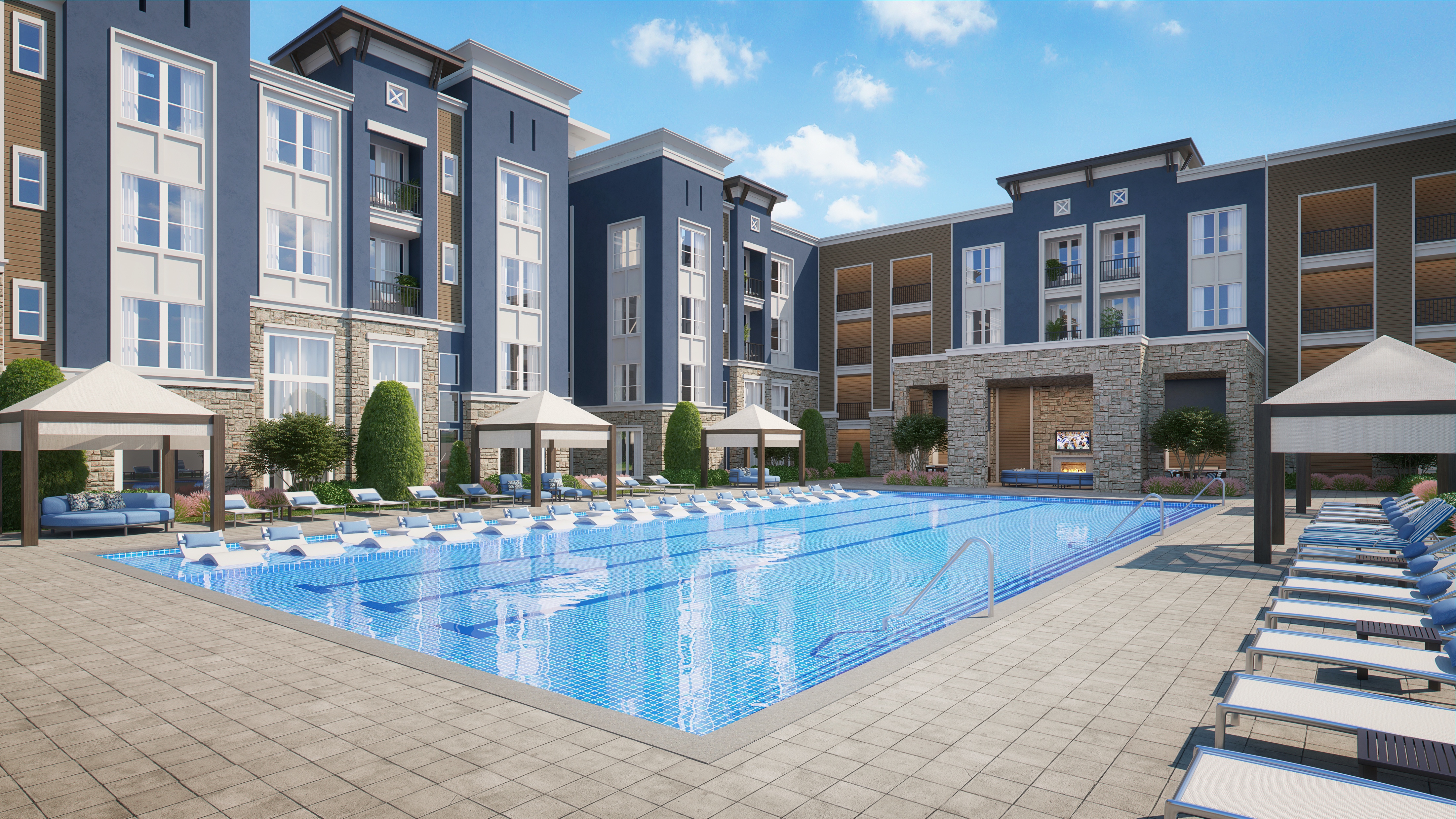 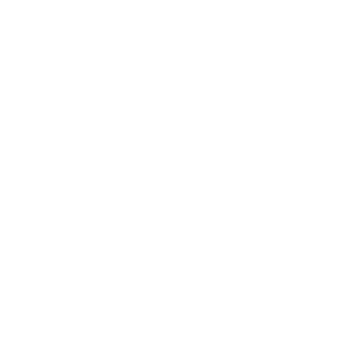 A Development Opportunity
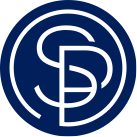 950 Third Avenue, Suite 1902 
New York, NY 10022
Table of Contents
2
Executive Summary		
Location
Major Employers
Submarket Demographics
Multifamily Market
Property Description
Investment Summary
Sources and Uses
Construction Budget
Operating Budget
Rental Assumptions
Project Cash Flows 
$1MM Investor Projections
Comparable Multi Family Properties
Principal Biography
Executive Team
Firm History
Contact
	
	

	3
	5
	9
	10
	11
	12
	13
	14
	15
	16
	17
	18
	19
	21
	23
	24
	25
	26
3
Executive Summary
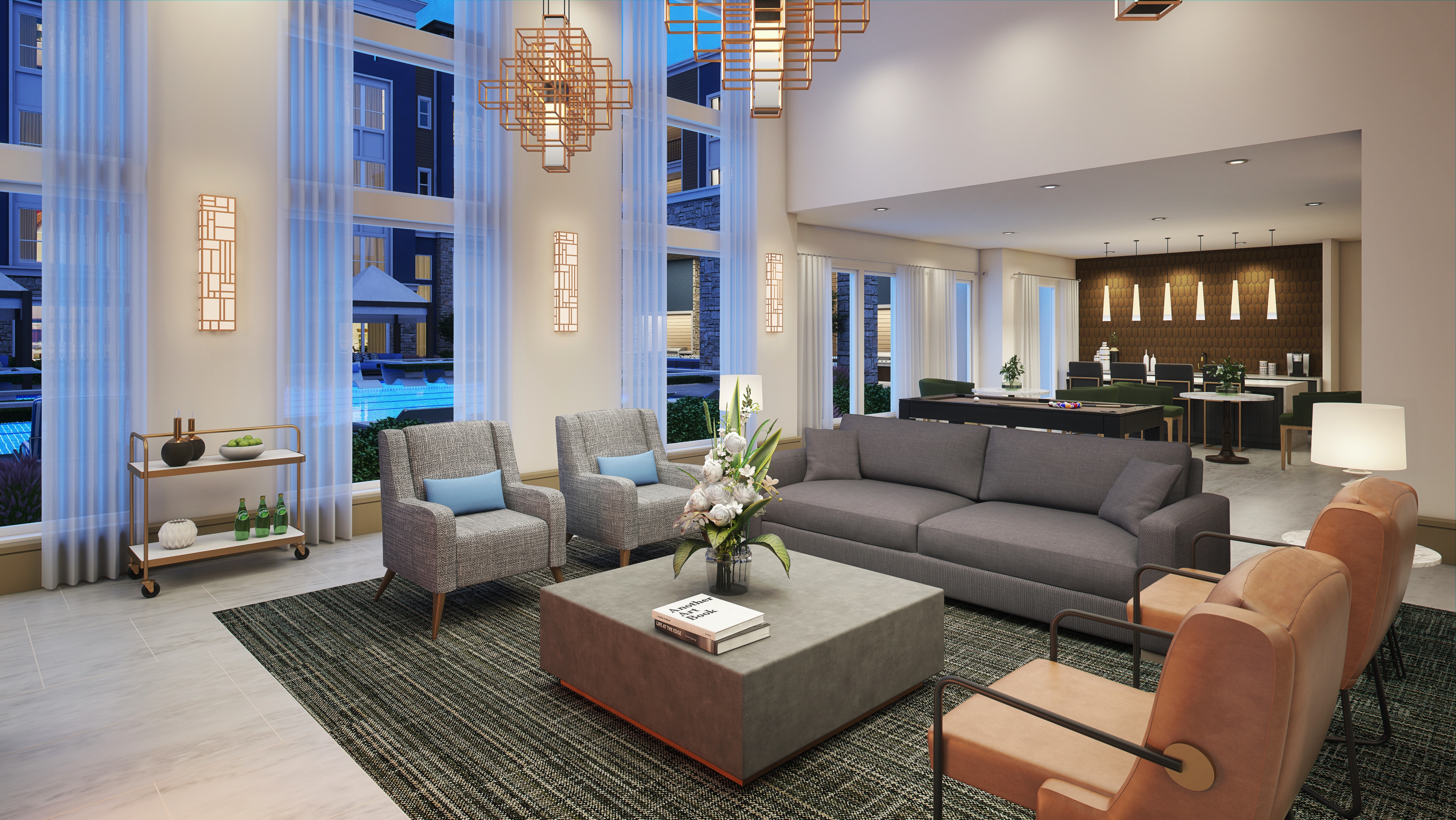 Sovereign Properties has proposed to construct a mixed-use community, comprised of 350 class A residential apartments and 30,000 SF of retail in the Northwood neighborhood of West Palm Beach, FL.  

The resort style community will be strategically located minutes away from the beach and West Palm’s hip arts and dining district.  

The project was awarded to the developer by the City of West Palm Beach’s Redevelopment Authority.

The developer is undergoing the entitlement and site plan approval process with the City’s Planning and Zoning Commission, with construction expected to commence in early 2022.
Executive Summary
4
Location
5
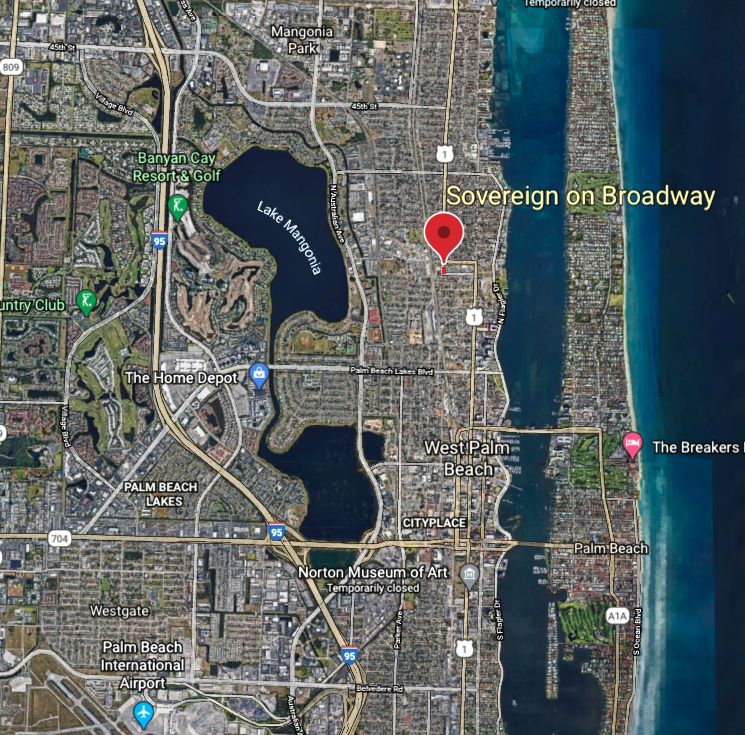 Sovereign on Broadway will be located in West Palm Beach, Florida, in the heart of Palm Beach County.   

The community will be situated just off of Route 1 and 5 miles from Interstate 95.  

In addition, the newly constructed West Palm Beach Brightline Station will offer residents convenient train access to South Florida’s three business districts and is being extended to reach Orlando.
Location
6
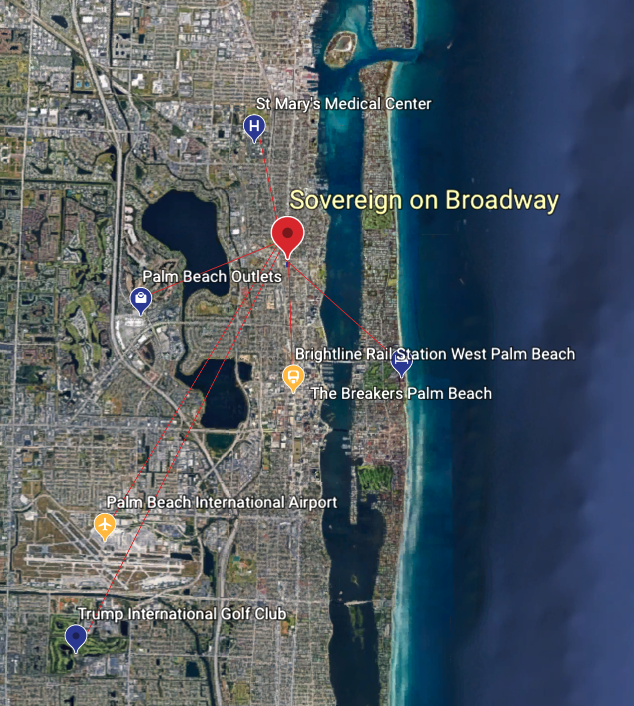 Driving Distance

Brightline Rail Station | 2.0 mi 
Saint Mary’s Medical Center | 2.7 mi 
The Breakers Palm Beach | 2.8 mi
Palm Beach Outlets | 2.9 mi
Palm Beach Int’l Airport | 5.8 mi
Trump Int’l Golf Club | 7.2 mi
Location
7
Most of West Palm Beach’s apartment construction in recent years has taken place in the central business district through high-end, mixed-use projects. The Northwood district sits just north of West Palm Beach’s downtown and has received significant support from the city for redevelopment. The city plans to invest $8 million to rejuvenate Curie Park, to the west of Sovereign at Broadway.  In addition, the Community Redevelopment Agency unanimously approved plans for at least 3 office towers expected to be built over the next 3 years, in addition to a high-rise residential complex. 

This region will be attractive to residents who want to live near downtown but avoid the 7% rent premiums commanded from properties in the central business district.
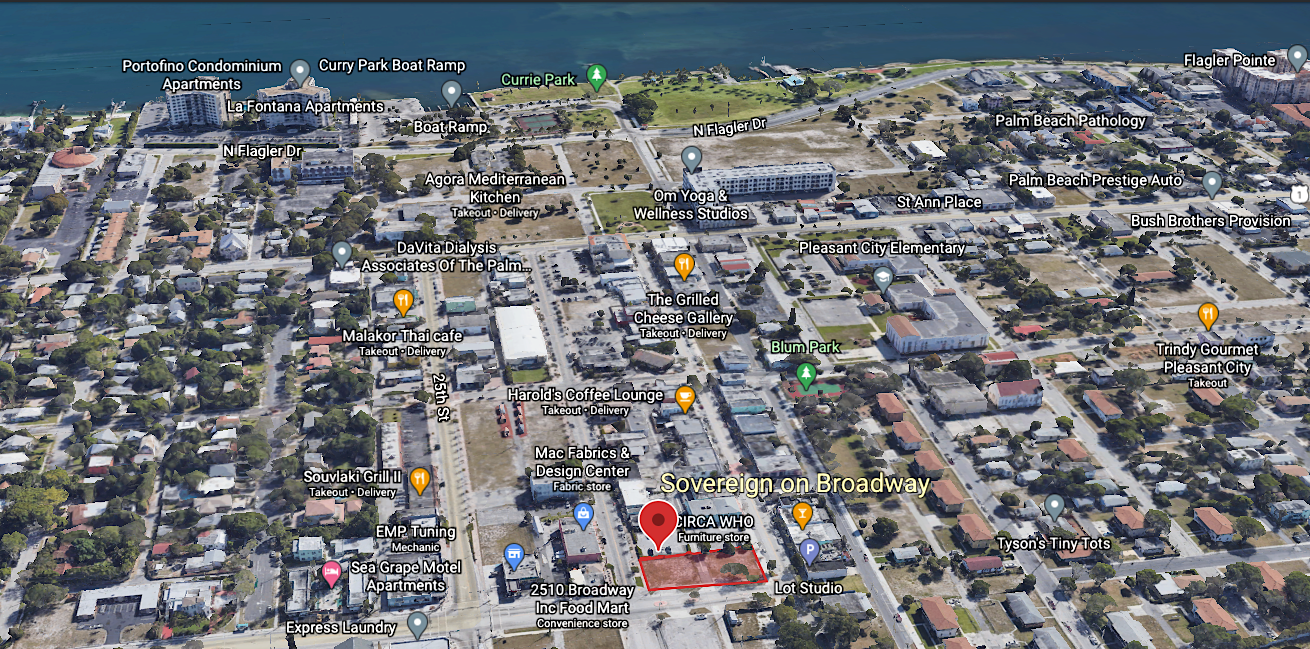 Location
8
Most of West Palm Beach’s apartment construction in recent years has taken place in the central business district. The Northwood district sits just north of West Palm Beach’s downtown.  This region will be attractive to residents who want to live near, but not in, downtown.  

There are only 3 apartment communities within a 5-mile radius of our site, with the newest delivery of Oversea at Flagler Banyan Square, closer to the CBD.
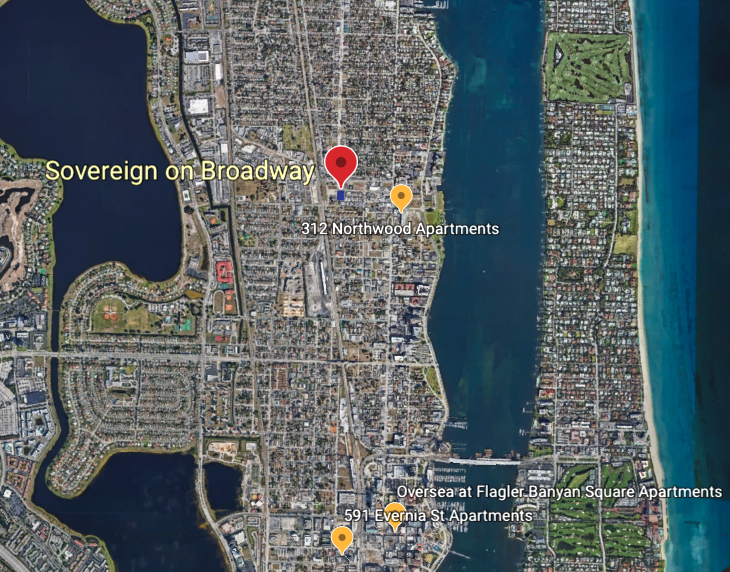 Major EmployersTop 10 by Employee Count
9
Palm Beach County School District 					22,049 employees (Education) 
Tenet Coastal Division Palm Beach County 			6,505 employees (Healthcare) 
Palm Beach County Board of County Commissioners 	5,438 employees (Government) 
NextEra Energy, Inc (HQ) 						4,807 employees (Utilities) 
Florida Atlantic University						2,898 employees (Education)
HCA Healthcare 								2,806 employees (Healthcare) 
Boca Raton Regional Hospital 					2,800 employees (Healthcare) 
Veterans Health Administration 					2700 employees (Healthcare)
The Breakers								2,300 employees (Hospitality) 
Bethesda Hospital								2,282 employees (Healthcare)
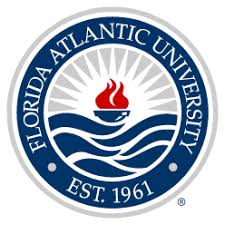 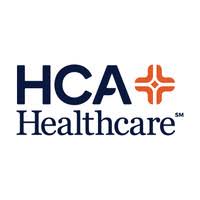 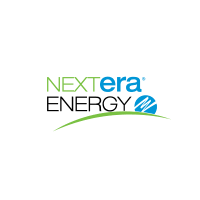 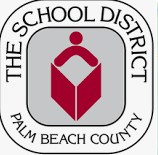 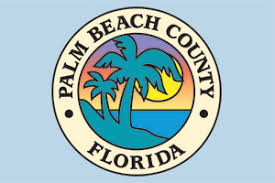 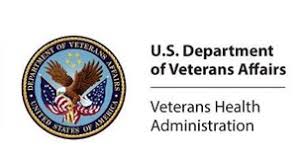 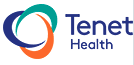 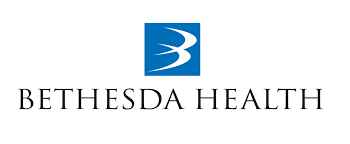 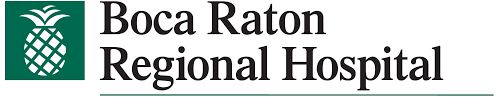 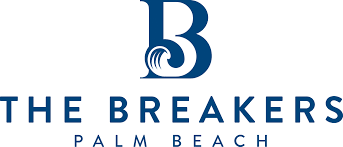 Submarket DemographicsWest Palm Beach1
10
POPULATION
MEDIAN AGE
39.8
538,190
1.14% annual growth 2020-2025
NO. EMPLOYEES
MEDIAN HOUSEHOLD INCOME
345,687
2.97% annual growth
$52,638 
5.26% annual growth
MEDIAN PROPERTY VALUE
LARGEST INDUSTRIES
$244,686
8.8% annual growth
Healthcare
Retail Trade
Accommodation and Food Services
1. Data sourced  from CoStar Analytics – submarket radius - 10 mi from site
Multifamily Market
11
Property Description
12
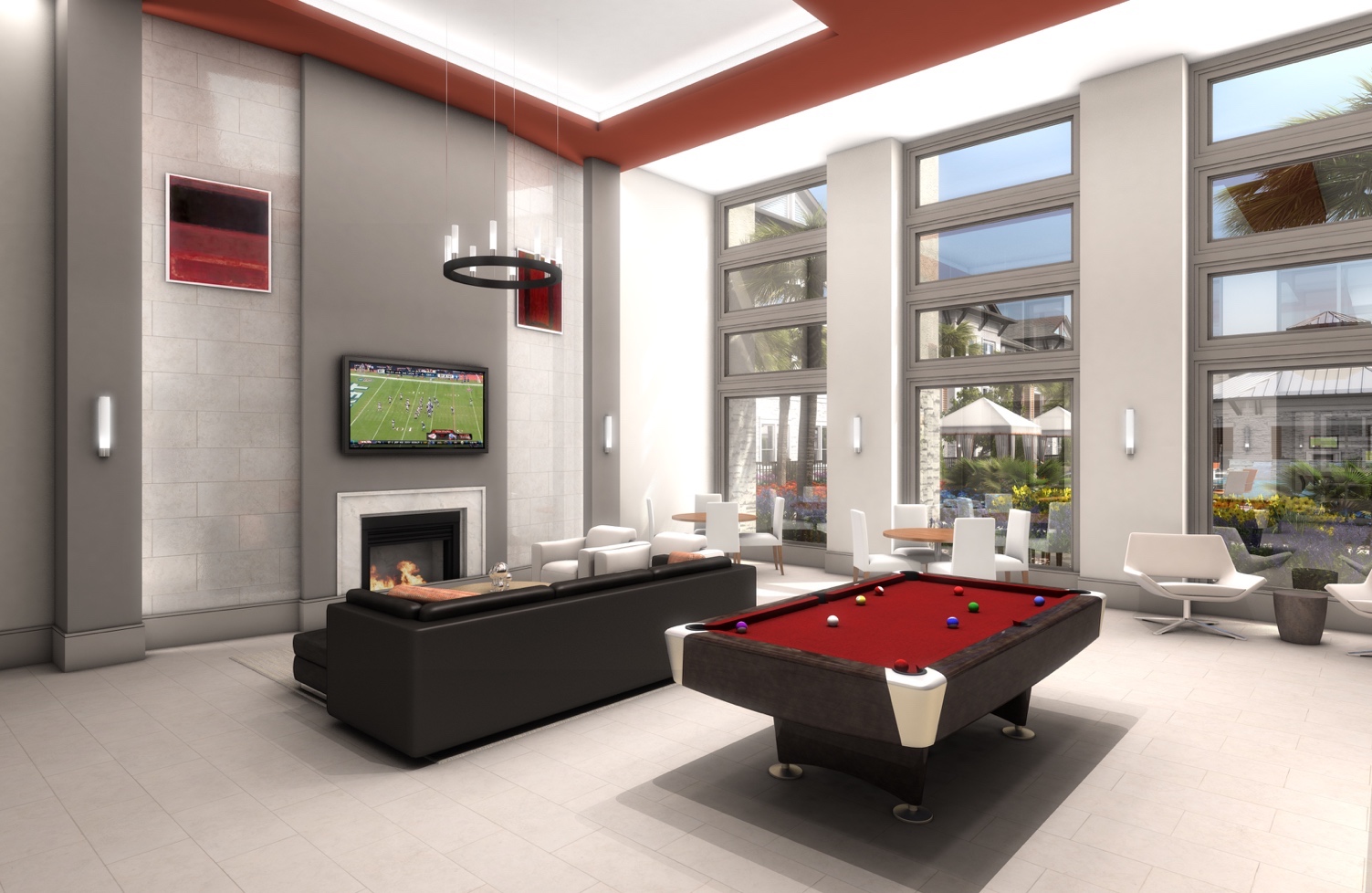 Class A Product with Superior Amenities
	1, 2, & 3 Bedroom Apartments
	State-of-the-art Clubhouse
	Wifi-Enabled Business Center/Resident Lounge
	Resort-Style Pool
	Fitness Center
	Outdoor Cabanas and Grill Area
	Parking Garage
	

Market-Leading Finishes
	Stainless Steel Appliances
	Granite Countertops in Kitchens/Bathrooms
	Vinyl Plank Flooring 
	Oversized Walk-in Closets
	In-Unit Washer/Dryer
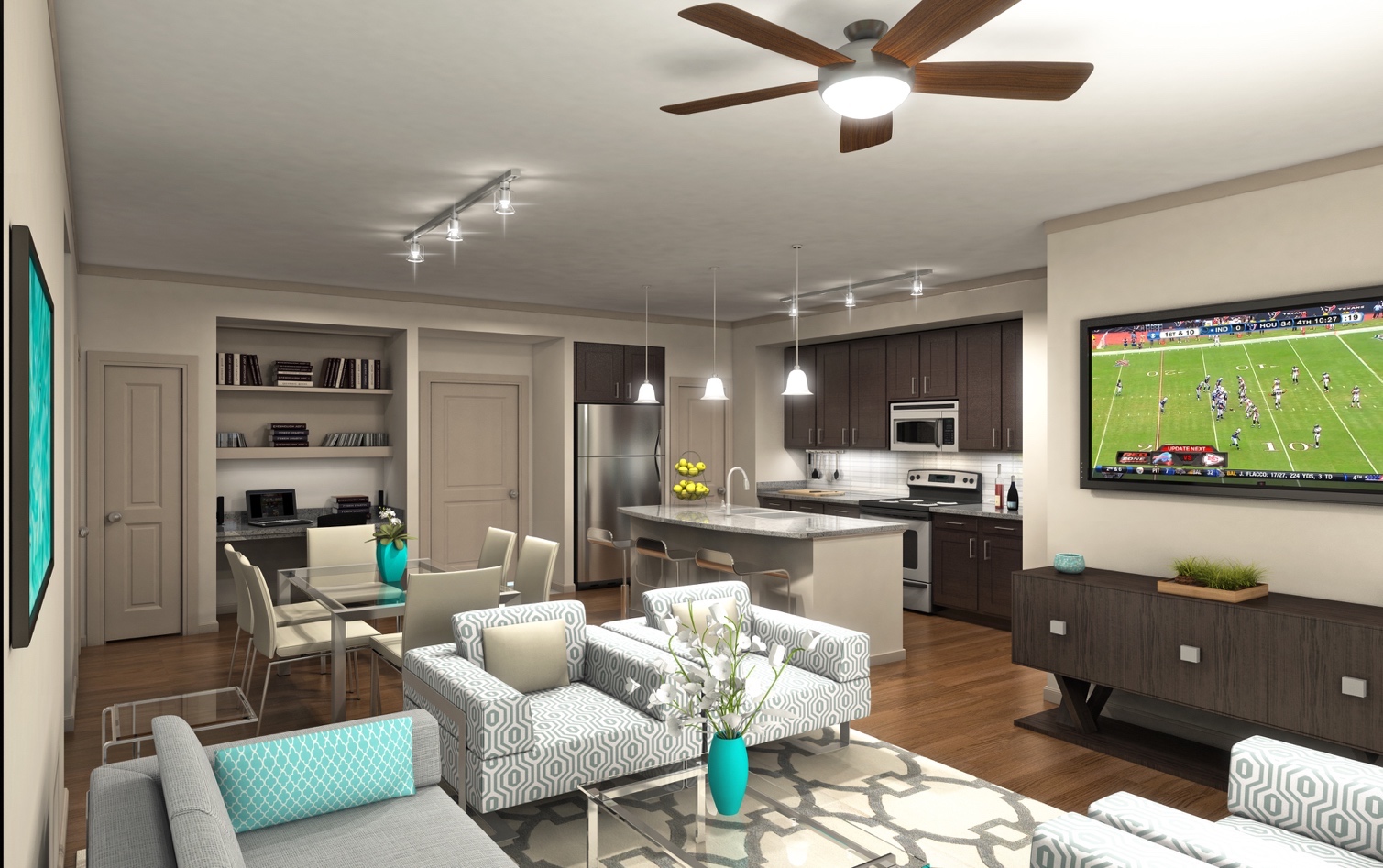 Investment Summary
13
Sources and Uses
14
Construction Budget
15
Operating Budget
16
Rental Assumptions
17
Project Cash Flows
18
Develop and Sell
Assumptions:
4.87% Cap Rate
3% Annualized Growth Rate
Develop and Hold
Assumptions:
Refinance Month 30
Refi Loan 70% LTV
3% Annualized Growth Rate



4% Interest on Stabilized Refinance Debt
5.00% Cap Rate
$1MM Investor ReturnsDevelop and Sell
19
$1MM Investor ReturnsDevelop and Hold
20
Comparable Multifamily Properties
21
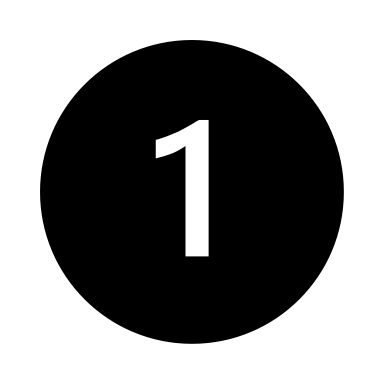 312 Northwood
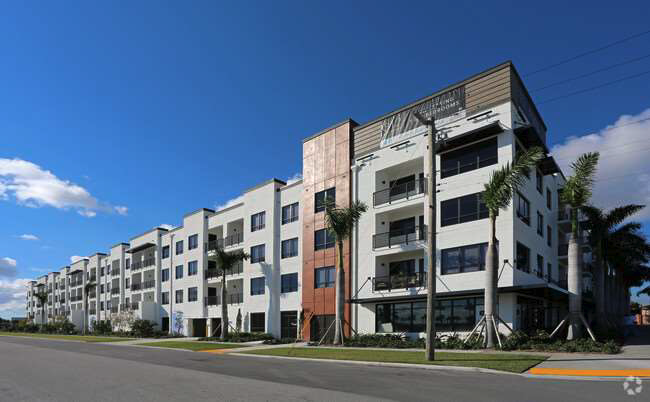 Address 			312 23rd Street
				West Palm Beach, FL 33407 
# Units			99
Year Built			2017
Avg. Unit Size		774
Avg. Effective Rent PSF	$2.17
Occupancy			98%
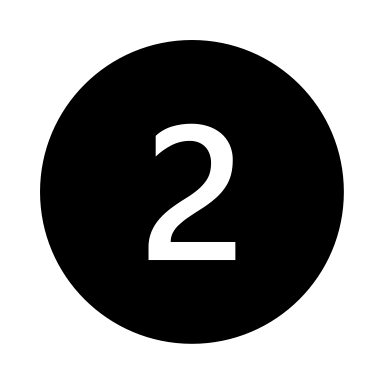 Loftin Place
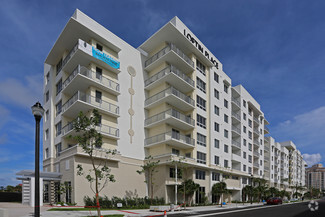 Address 			805 N Olive Ave
				West Palm Beach, FL 33401 
# Units			259
Year Built			2016
Avg. Unit Size		826
Avg. Effective Rent PSF	$2.24
Occupancy			92%
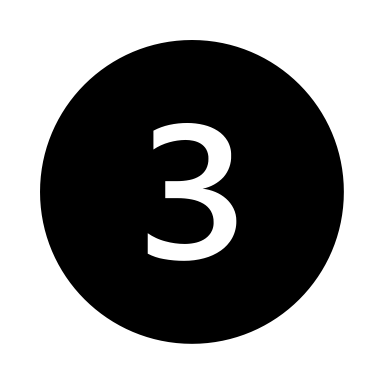 Oversea at Flagler Banyan Square
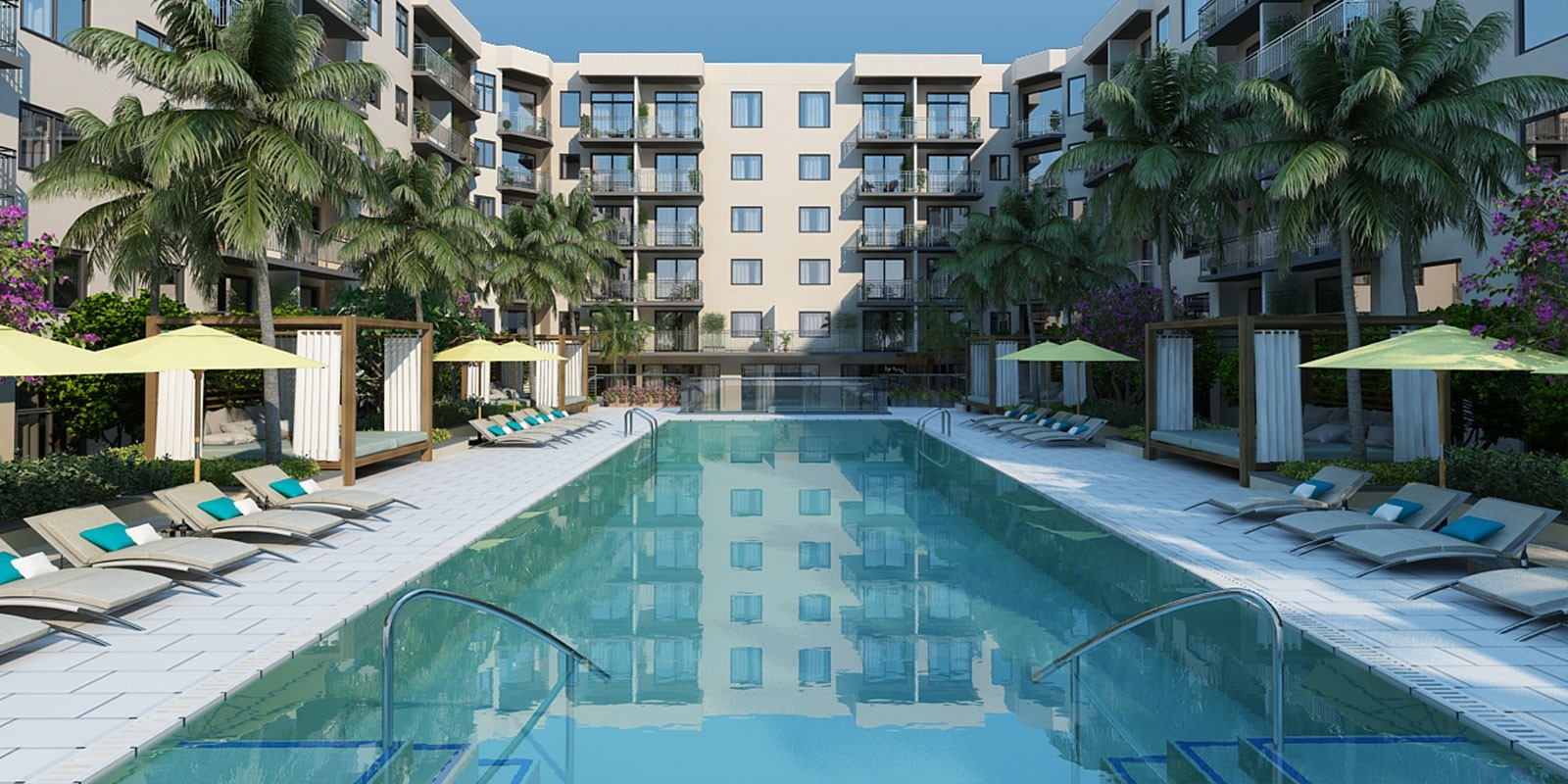 Address 			290 N Olive Ave
				West Palm Beach, FL 33401 
# Units			251
Year Built			2020
Avg. Unit Size		874
Avg. Effective Rent PSF	$2.99
Occupancy			41%
Comparable Retail Properties
22
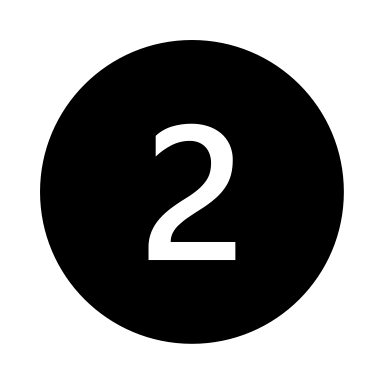 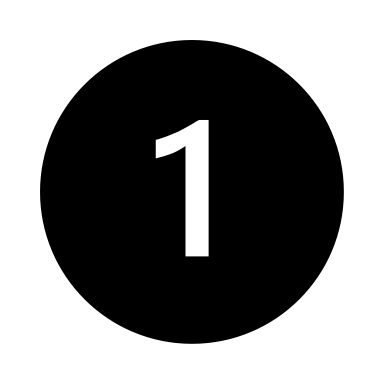 Storefront Retail
Single Tenant Restaurant
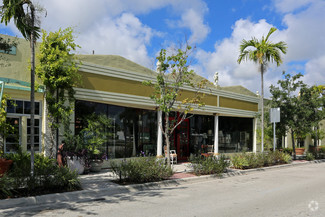 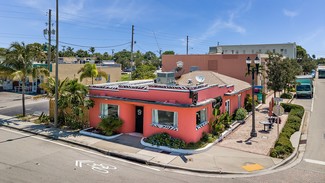 Address 			2500 Broadway
				West Palm Beach, FL 33407 
Year Built			1946
SF GLA			1,850
Est. NNN Rent		$18-$22
Address 			805 Dixie Hwy
				West Palm Beach, FL 33407 
Year Built			1945
SF GLA			4,200
Est. NNN Rent		$17-$21
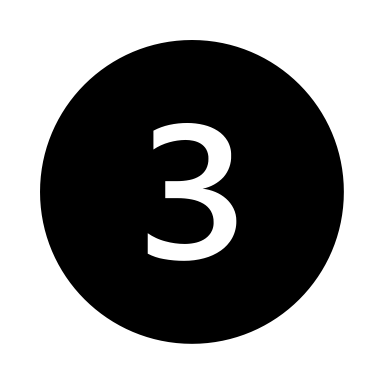 Storefront Retail
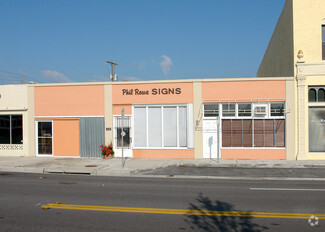 Address 			805 Dixie Hwy
				West Palm Beach, FL 33401 
Year Built			1937
SF GLA			3,659
Est. NNN Rent		$29-$36
Principal Biography
23
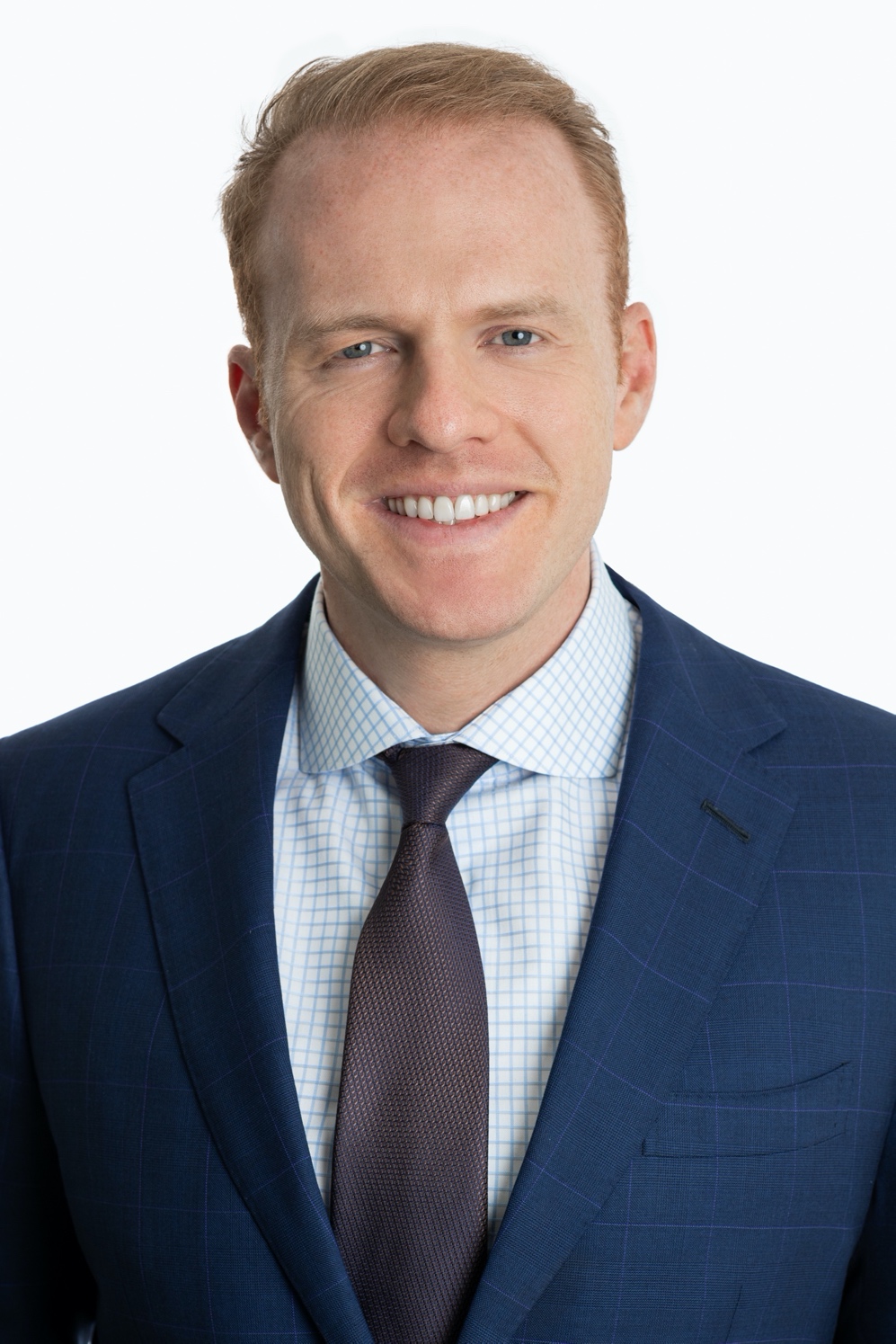 Russ Krivor developed an interest in real estate at a young age. Russ spent his teenage summers working at his uncle’s high-rise and commercial construction sites in Chicago. While studying Economics at Northwestern University, he observed an incredible demand for affordable single-family homes in south Florida.  Eager to take advantage of the market opportunity, Russ, founded his own property development company in 2004. The firm initially set out to build 5-10 homes annually. By the end of 2006, they had built and sold over 200 homes.
Recognizing the trend away from home ownership in 2008, Russ wanted to transform the firm into a powerhouse of multifamily development-with a strong focus on upscale suburbs. He approached a family friend for equity and invested a great deal of his own money.  In 2010 Dolce Living Mansfield opened its doors. Since then, Mr. Krivor and his companies have constructed nearly 5,000 apartments across the country, targeting high income areas with limited supply across submarkets in Dallas, Houston, Orlando, Minneapolis, and Chicago.
Executive Team
24
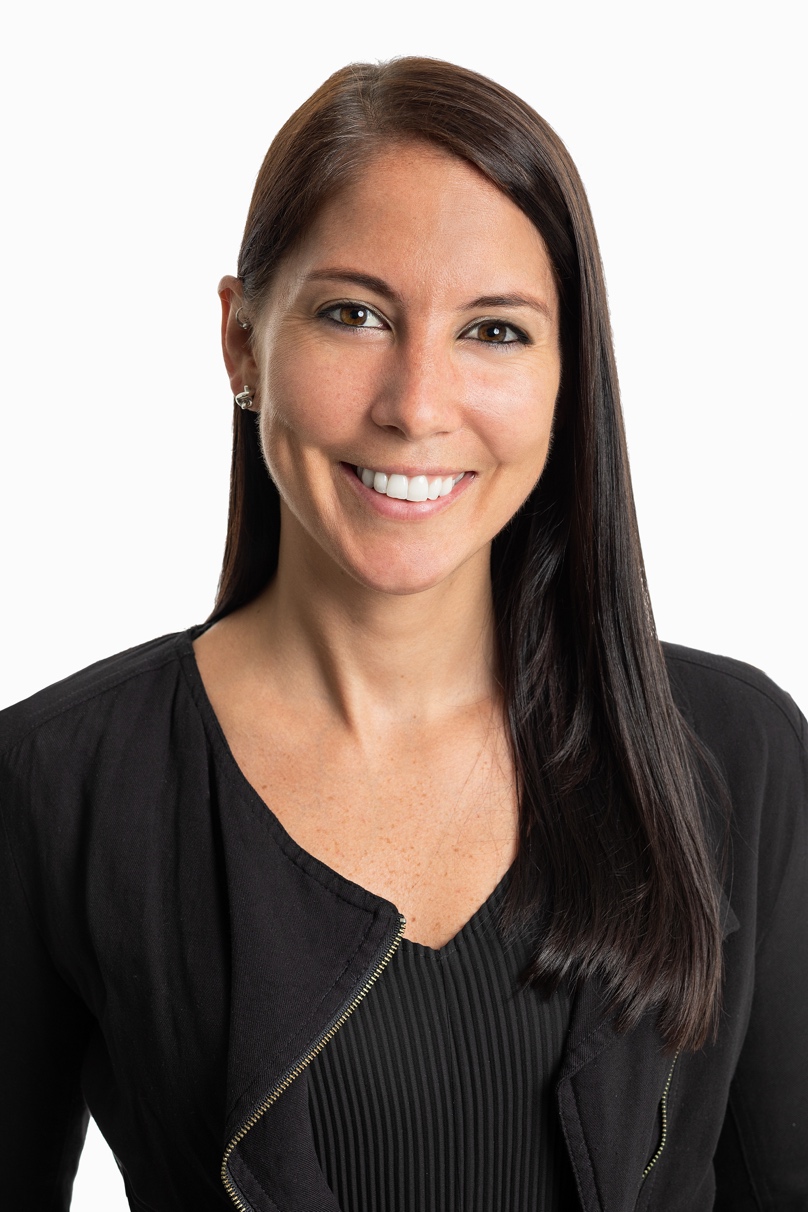 Katie Clarke, MBA | VP, Investor Relations and Finance 

Katie Clarke is Vice President of Investor Relations and Finance at Sovereign Properties where she is responsible for all aspects of Sovereign’s capital raising activities.  Katie manages the firm’s relationships with new and existing debt and equity partners and supports the investment team in identifying, underwriting, and closing new investments.  In addition, Katie is responsible for implementing Sovereign’s Investor and Public Relations strategy, including drafting quarterly newsletters, monthly construction reports, and responding to other ad hoc investor requests.  

Prior to joining Sovereign Properties, Katie spent 6 years in an investor relations role at Buckingham Capital Management, a Manhattan-based hedge fund with approximately $700 million in assets under management.  Katie holds a Master’s degree in Business Administration from Fordham University’s Gabelli School of Business and a Bachelor’s degree in Accounting from the University of Delaware.
Ryan Lang | VP, Development and Operations

Ryan Lang is the Vice President of Development and Operations at Sovereign Properties where he is responsible for all aspects of the development process including land acquisition, planning and design, securing entitlement approvals and building permits, budgeting, underwriting, construction reporting, project close-out and leasing support. Ryan oversees and works closely with the architect, engineers, general contractor, consultants, brokers, and property management team to ensure projects are executed on schedule and within budget. 
 
Prior to joining Sovereign, Ryan spent 8 years in a similar position for Gulfshore Development LLC in Naples, FL, where he provided leadership and management oversight for the development of a new luxury waterfront condominium project called Naples Casamore. After completion and sellout, with Ryan’s guidance, his development team created a trend defining residence in the ultra affluent Port Royal neighborhood that eclipsed all previous records for spec home sales. Ryan holds his Bachelor’s degree from Georgetown University.
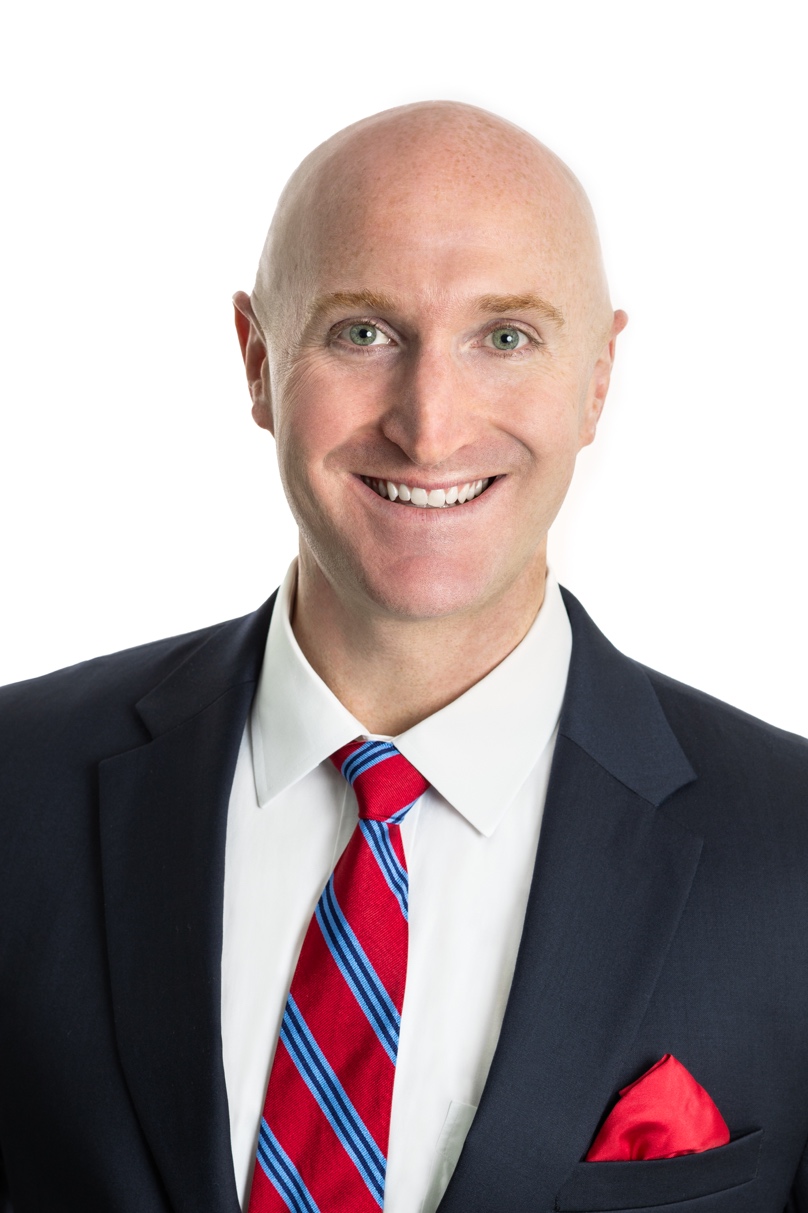 Albert Sardar, Esq. | General Counsel

Albert Sardar is the General Counsel of Sovereign Properties where he is responsible for all legal matters concerning the firm and its principle, on a broad range of national real estate transactions, ranging from corporate formation and governance, joint ventures, mortgage, mezzanine and construction financing, debt restructurings, acquisitions and dispositions of commercial, residential and mixed-use projects, to construction and leasing.  
Prior to joining Sovereign, Mr. Sardar was a partner at Silverman & Sardar LLP where he developed widespread experience in the area of real estate transactions, specifically with regards to the acquisition, sale and leasing of retail and mixed-use properties, lease restructurings, condominium developments (retail and mixed-use), and counseling clients on lease issues (such as exclusives, radius restrictions, assignment/subletting and "going dark") in anticipation of and during a lease dispute.  Additionally, Mr. Sardar has experience negotiating complex shopping center leases and appearing before various state courts in New York.  Over the years, Mr. Sardar has developed a working relationship with many of the major shopping center developers in the United States.
 
Mr. Sardar earned his Juris Doctorate from the Benjamin N. Cardozo School of Law and is admitted to practice law in the states of New York and New Jersey.
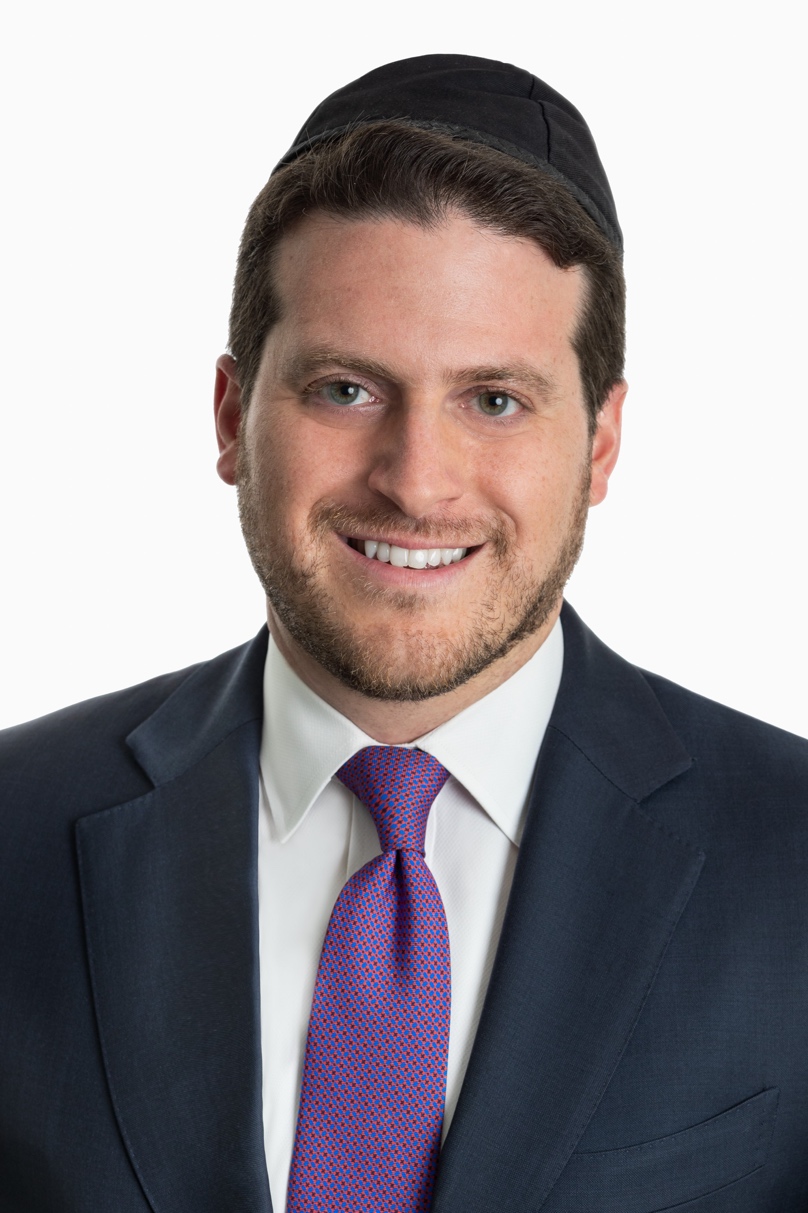 Firm History
25
Who We Are: 

Sovereign Properties, led by Russ Krivor, is a fully-integrated property development firm in the multifamily arena. Since 2004, principal Russ Krivor has been engaged in the concept, development, construction, and project management of income generating real estate in the strongest job-growth markets across the United States. As a result of this conservative approach to real estate, Mr. Krivor and Sovereign Properties have been able to assemble over $300 million in equity under management, resulting in nearly 5,000 completed and leased apartments.

The Sovereign strategy is twofold: One, we focus on high-growth sunbelt markets where population growth and job-growth continue to significantly outpace the broader United States. Secondly, we construct rental properties for middle-class professionals and charge mid-range rental rates in niche suburbs with top-rated school districts, high median incomes, and difficult zoning (creating barriers to entry for our competitors).

We live by the mantra that, “At every income level, the tenant wants to live in a luxurious, comfortable home.” We outfit our reasonably-priced apartment homes with single-family style upgrades like quartz countertops, stainless steel appliances, and solid wood cabinets. Finally, we provide residents with luxurious amenities like resort-style swimming pools, demonstration kitchens and spinning studios.

Through our continual focus on pro-forma integrity, market selection, and high quality living spaces, we believe Sovereign’s portfolio of tangible assets will continue to generate positive cash flow and industry-leading returns.
Contact
26
Sovereign Properties 
950 Third Avenue, Suite 1902
New York, New York 10022
Main: (212) 224-9620
Rkrivor@sovereignprop.com
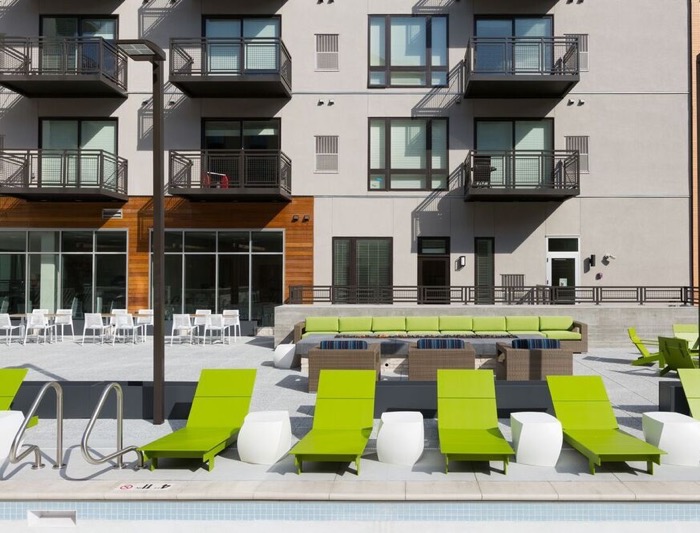 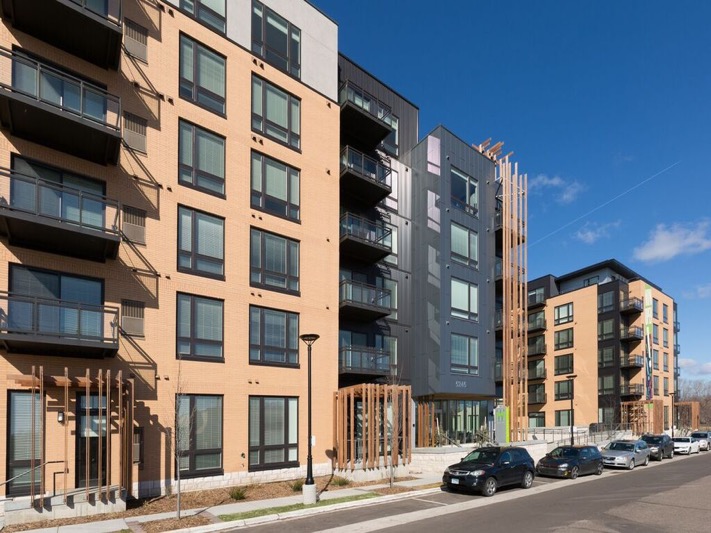 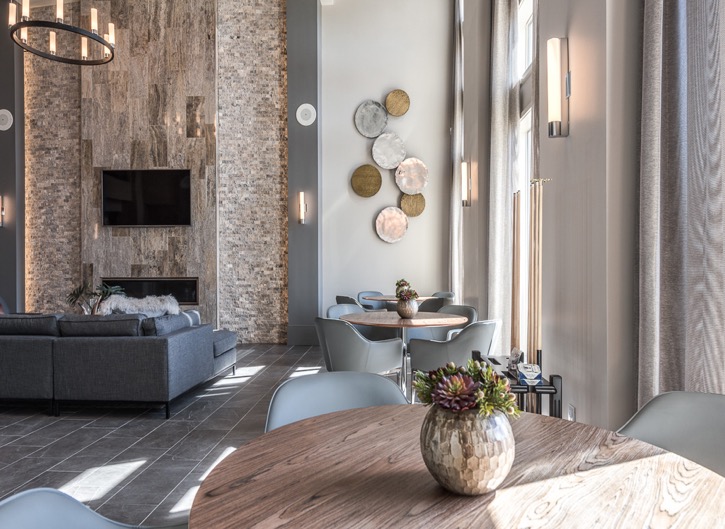